Status Report of Beam Diagnosis System
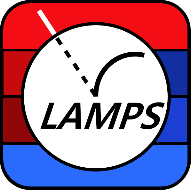 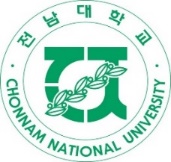 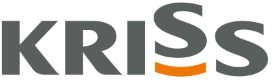 Sanghoon Hwang1, Seonghak Lee2, Dong Ho Moon2
KRISS1,
Chonnam National University2

2019/11/29 LAMPS Meeting
Beam Study with LiSe++
124Xe (260 MeV/u) Beam and14C target
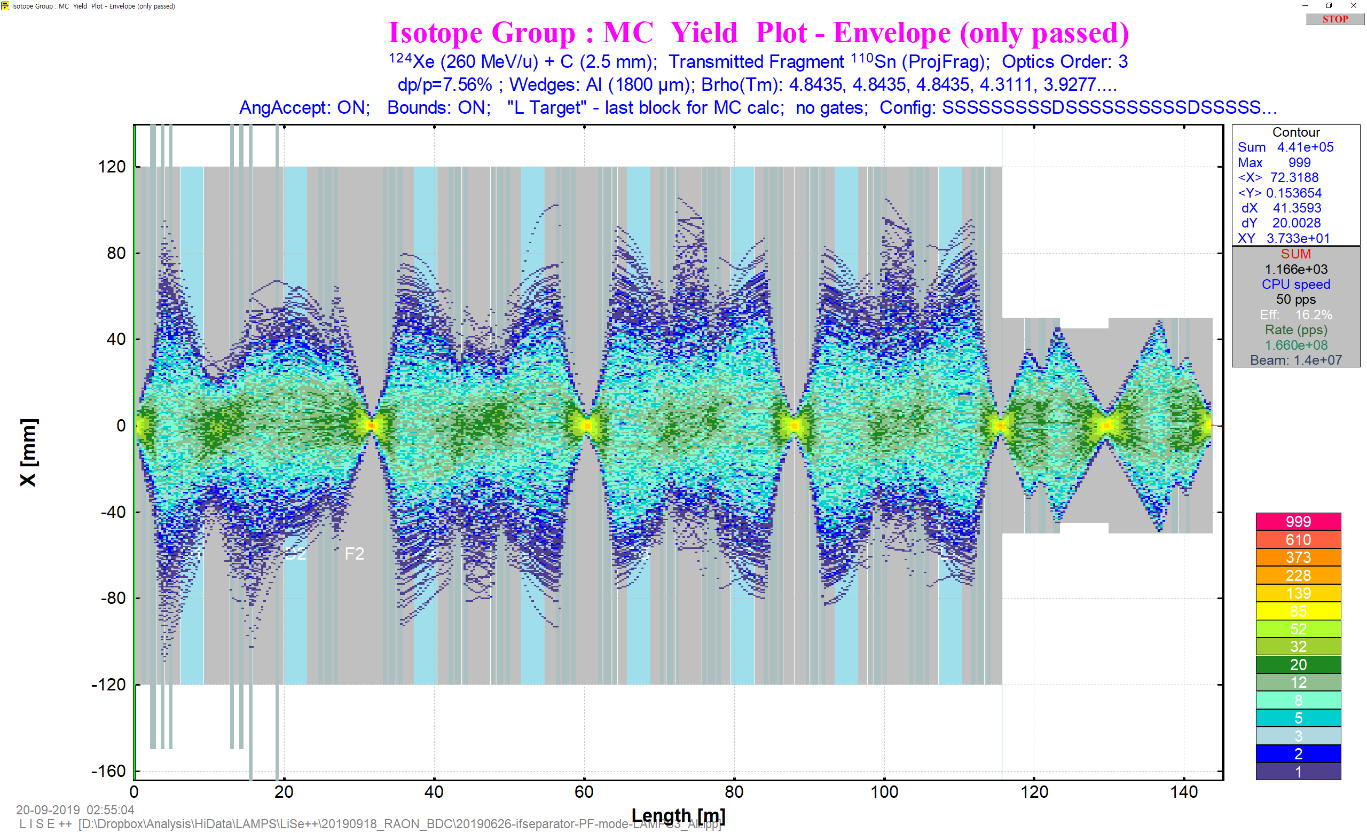 Simple layout
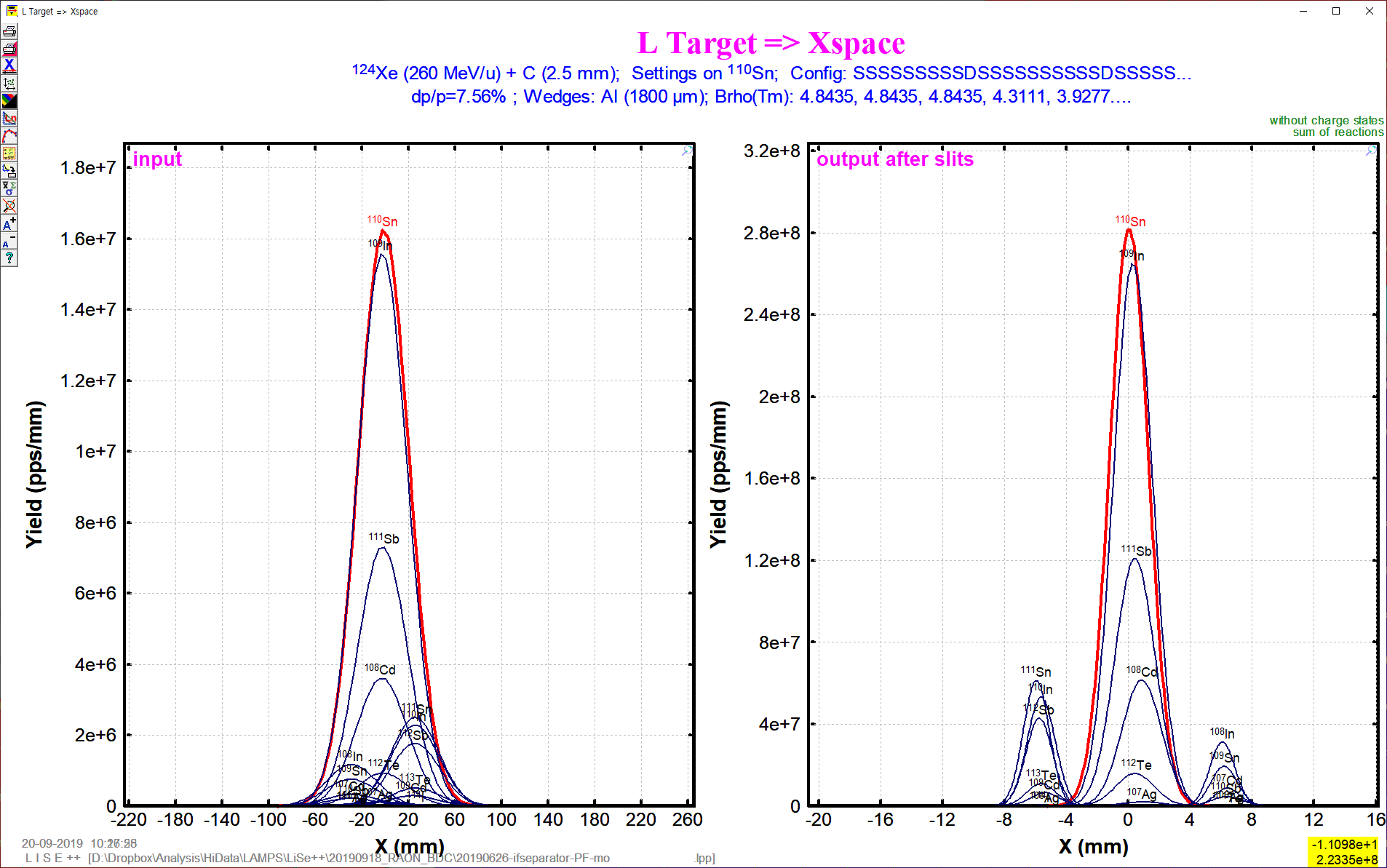 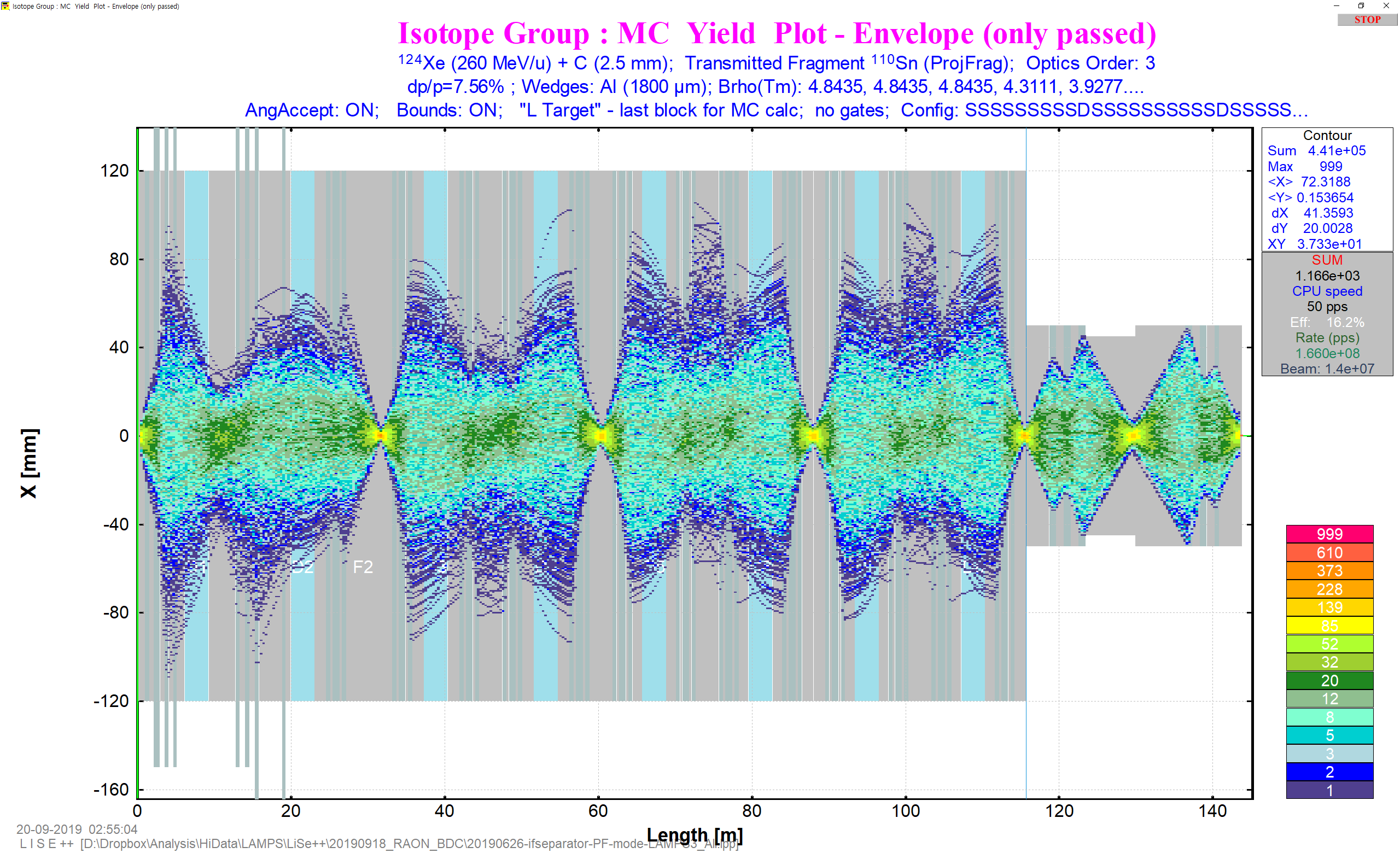 Beam size at L-Target (x) 
: ± 4.2 mm
Active Area of BDC1 ?
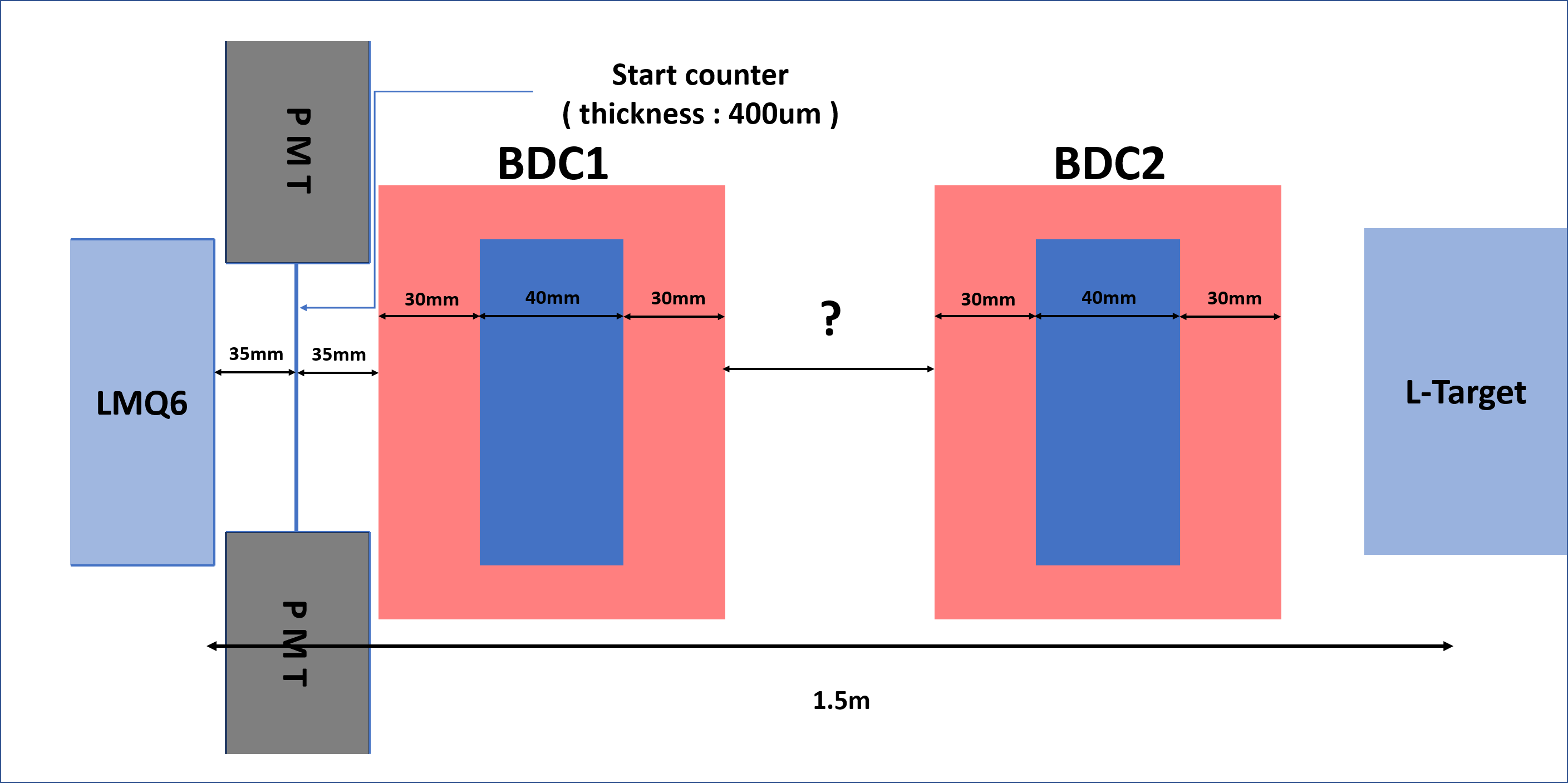 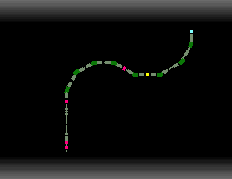 2
Beam Study with LiSe++
Comparison of Distribution Method and MC Method (Oleg Tasarov, NSCL)








Distribution method : fast analytical method to calculate the fragment transmission through all optical blocks of the spectrometer.
MC method : developed for a qualitative analysis of fission fragment kinematics and utilized in the Kinematics calculator. (random event generation one by one)
Distributions are quite different (Oleg says that this is very natural) but MC method is more reliable due to considering more effect of optical matrix.
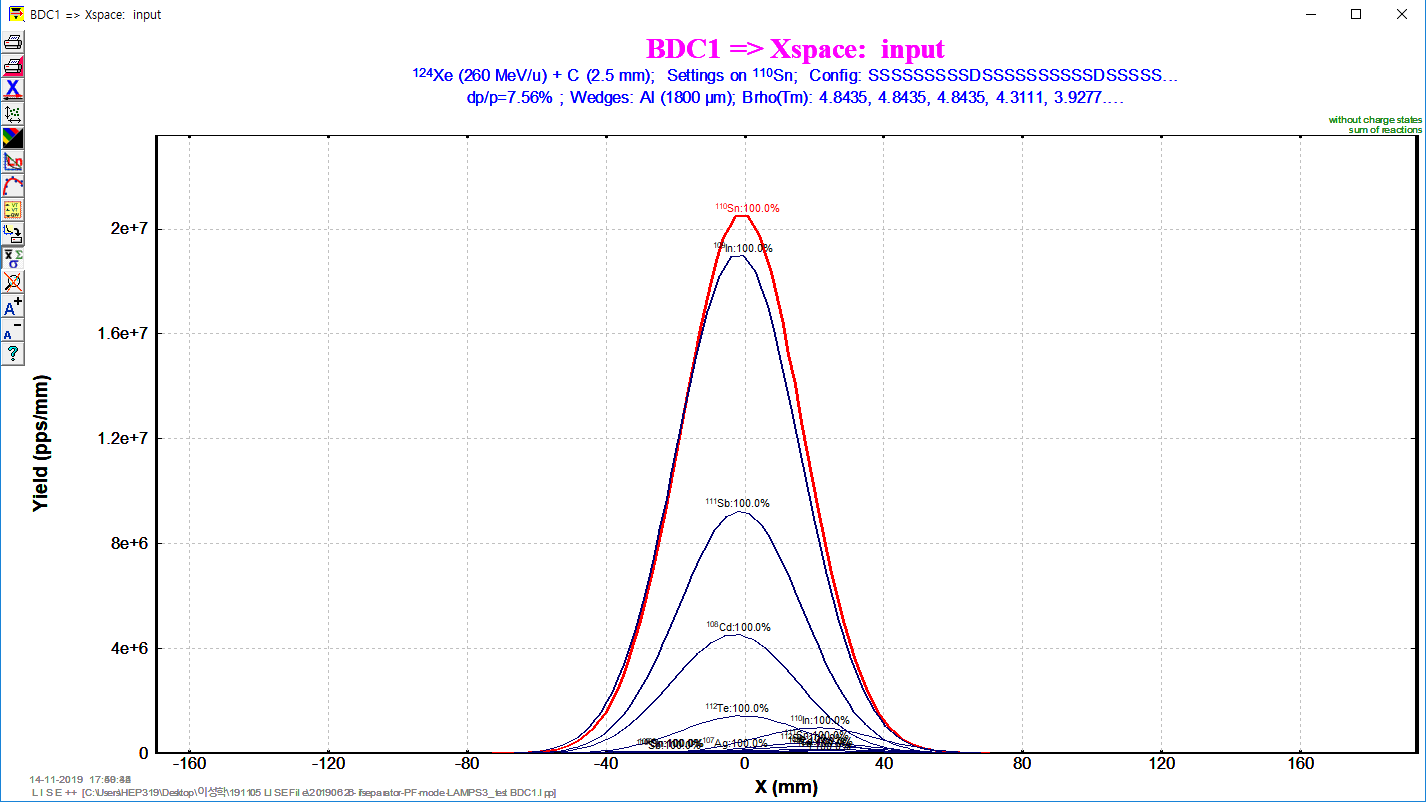 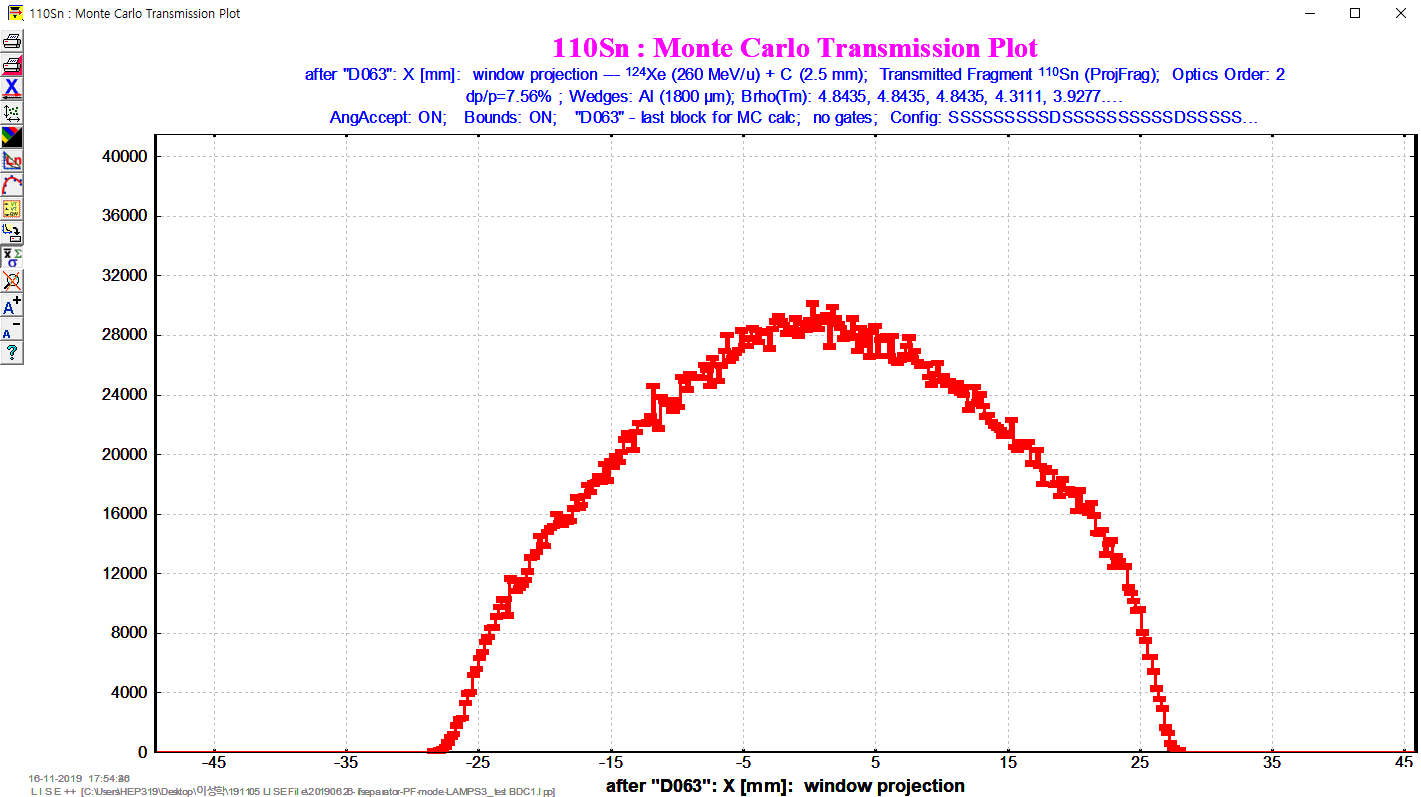 X axis beam size 
at BDC1
X axis beam size 
at BDC1
3
Beam Study with LiSe++
MC method in IF system (possible up to 2nd order calculation)
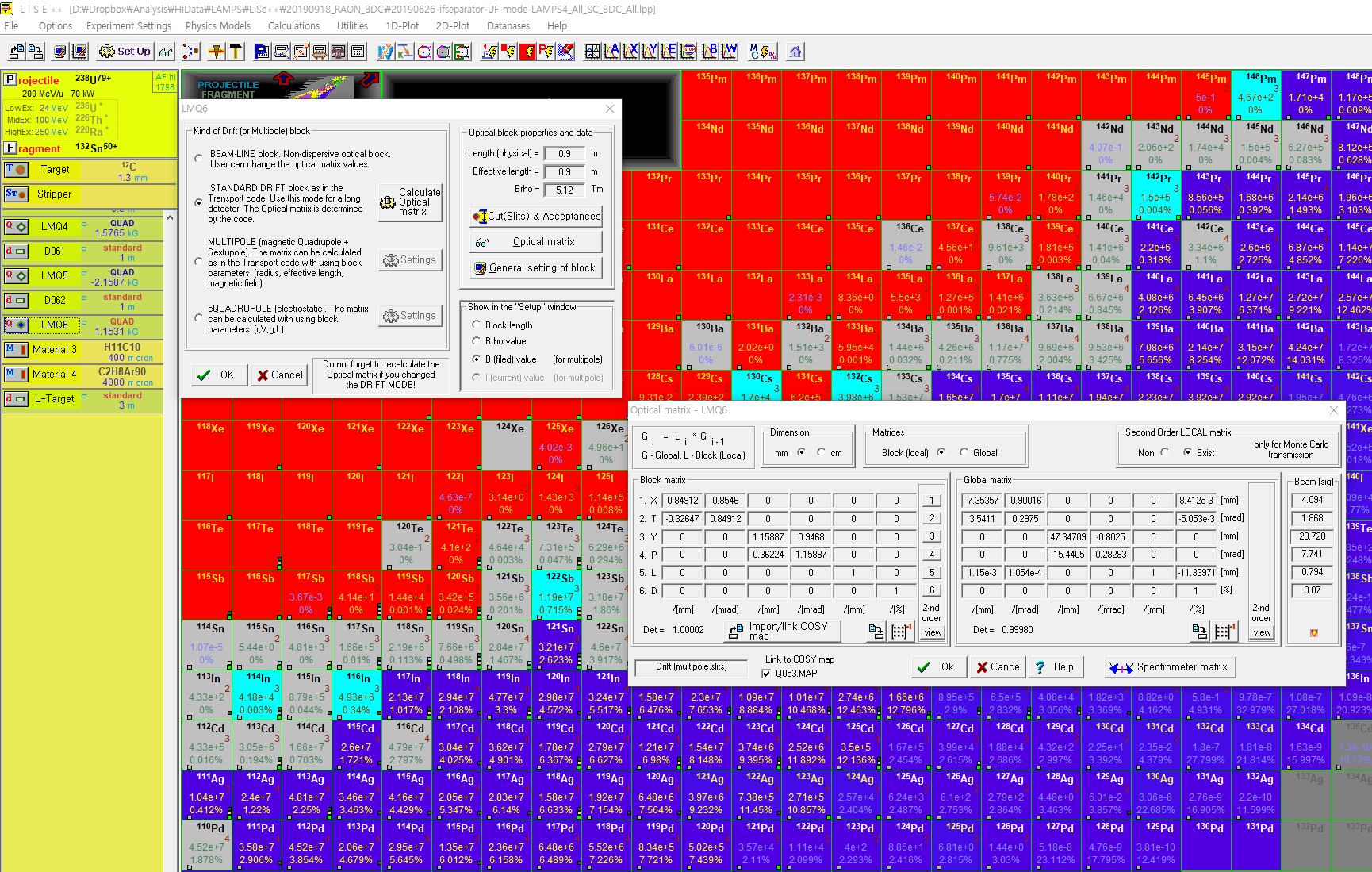 Local matrix
(1st order)
Global matrix
(1st order)
2nd order optical matrix is defined here
From 3rd order, COSY files are needed.
4
Beam Study with LiSe++
X1
Θ1
Y1
Φ1
L1
δ1
X2
Θ2
Y2
Φ2
L2
δ2
1st order
Transformation
Matrix
=
MC method in IF system (possible up to 2nd order calculation)
1st order calculation
X, Θ, Y, Φ, L, δ
L : Beam pulse length
δ : Relative momentum dp/p
2nd order calculation
X2, Θ2, Y2, Φ2, L2, δ2 ~~
1st order matrix : 6 x 6
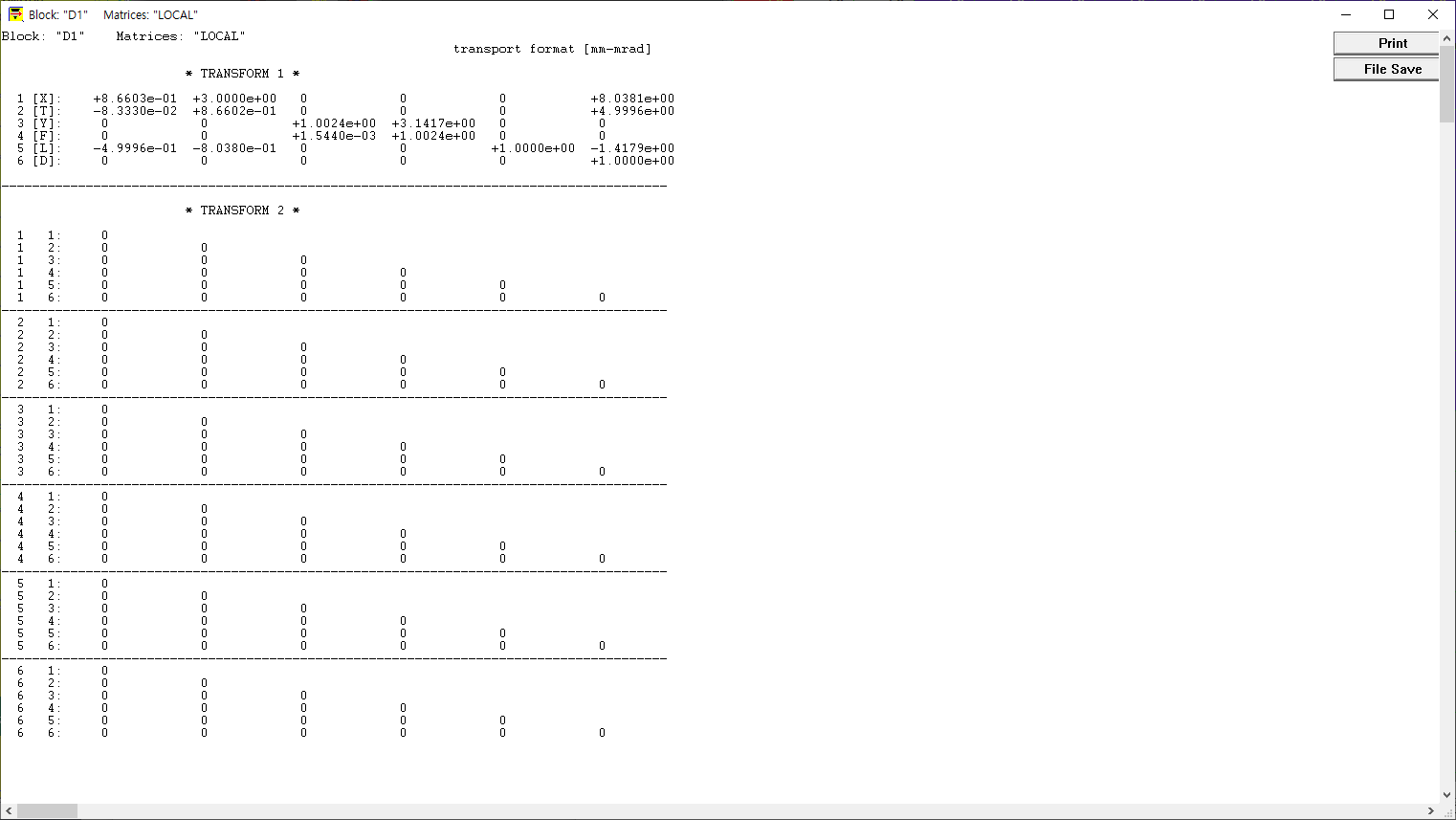 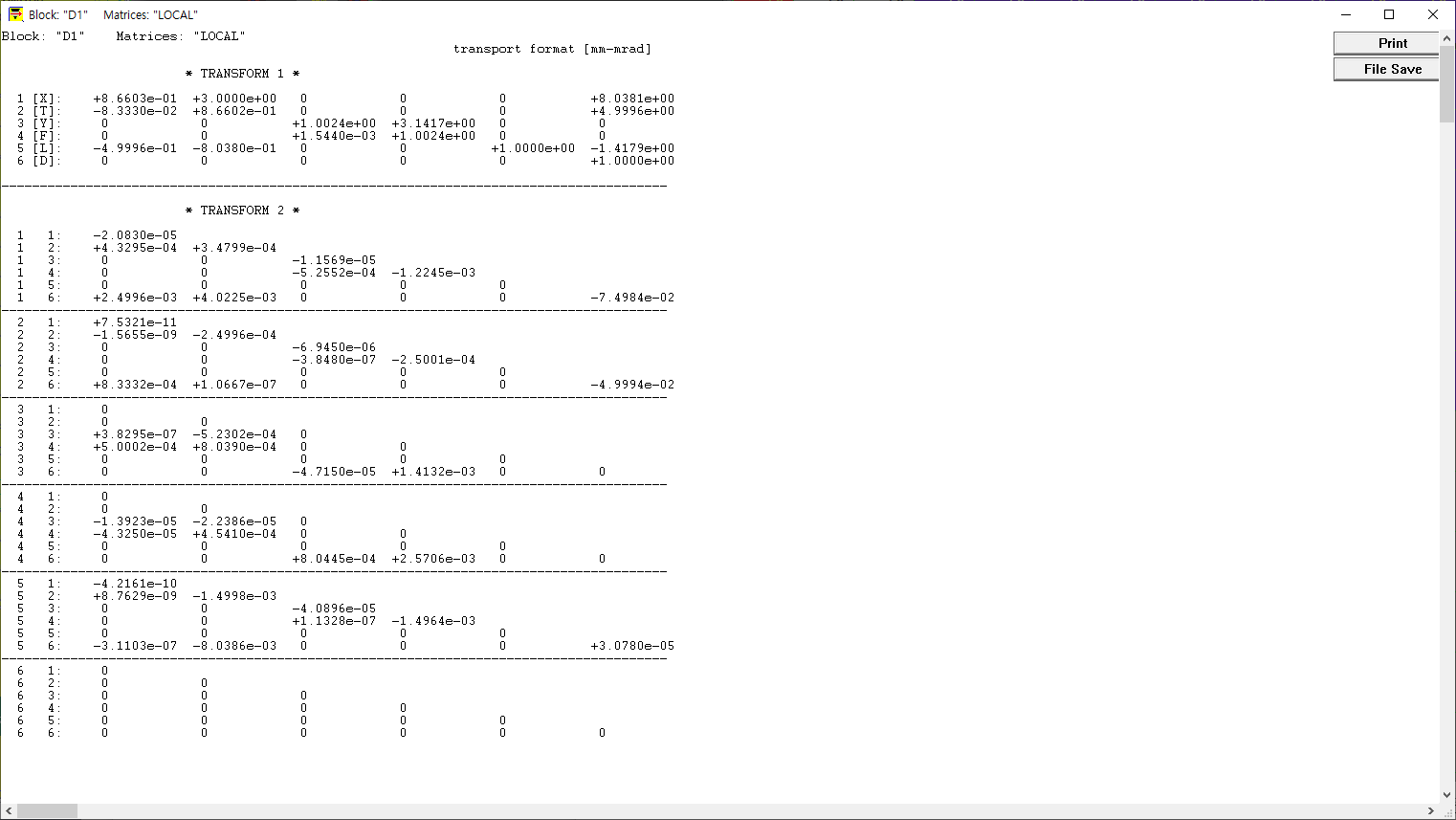 2nd order matrix
In only 1st order matrix,
2nd order elements are empty
5
Active Area Calculation at BDC1
MC results with 2nd order calculation
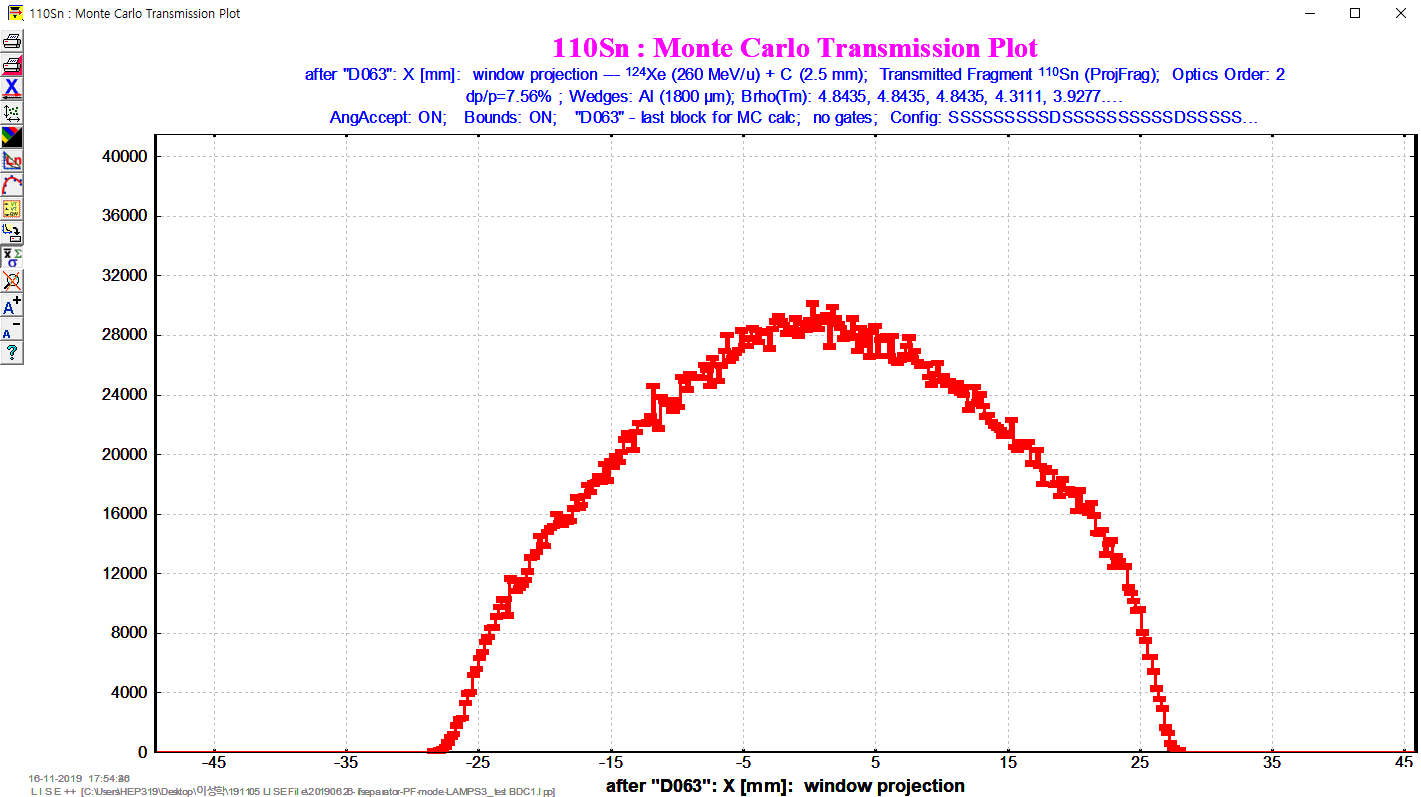 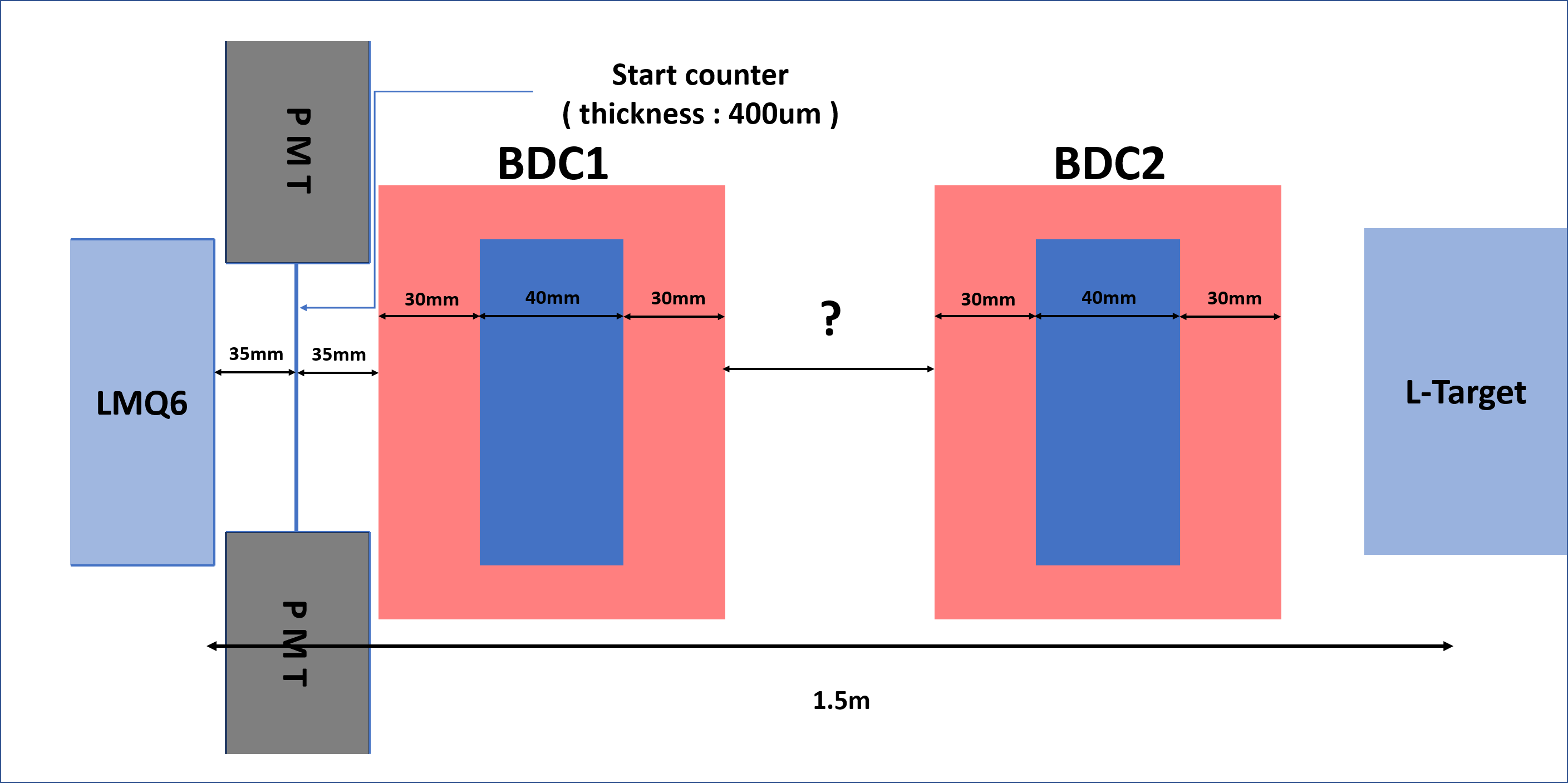 X (mm)
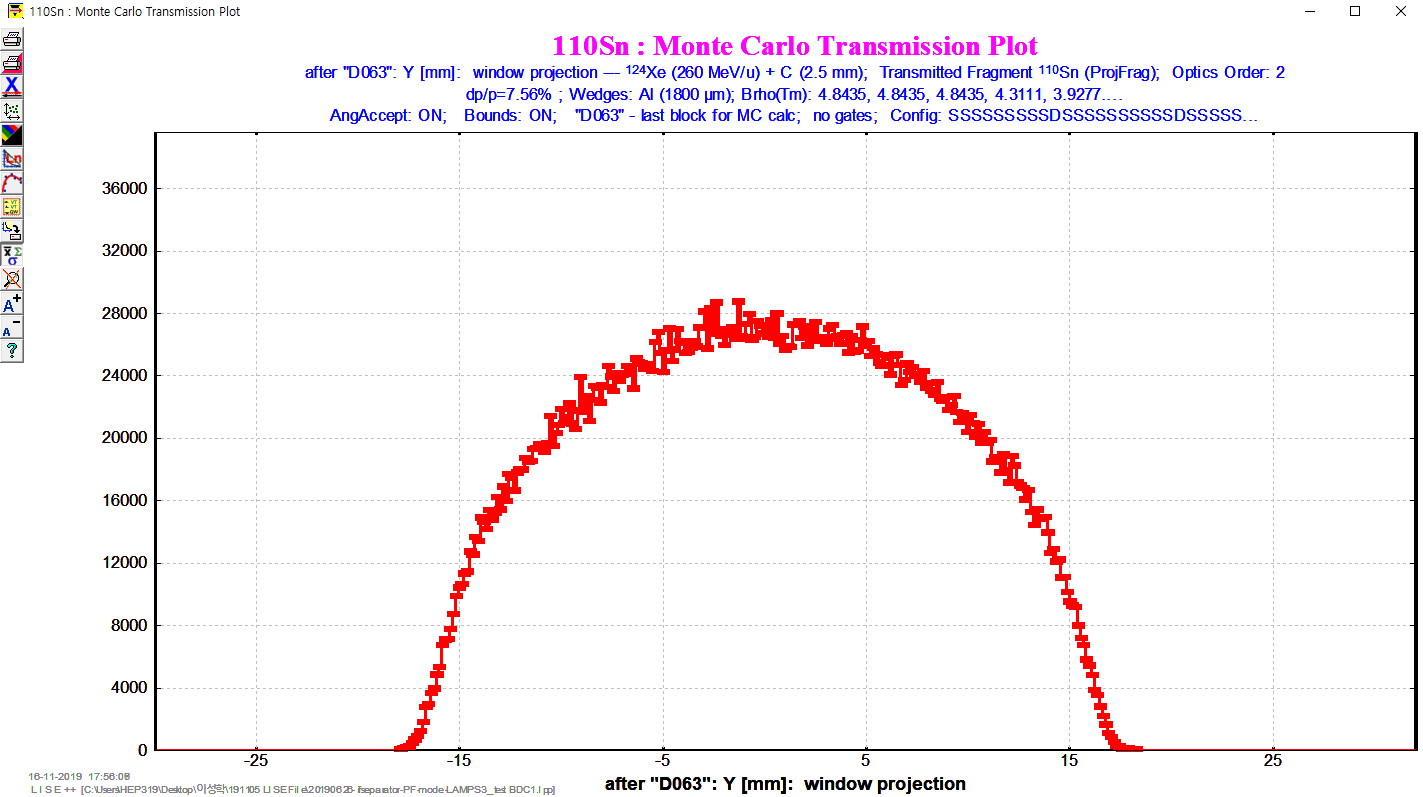 Y (mm)
X : ± 26.5 mm
Y : ± 18.5 mm
6
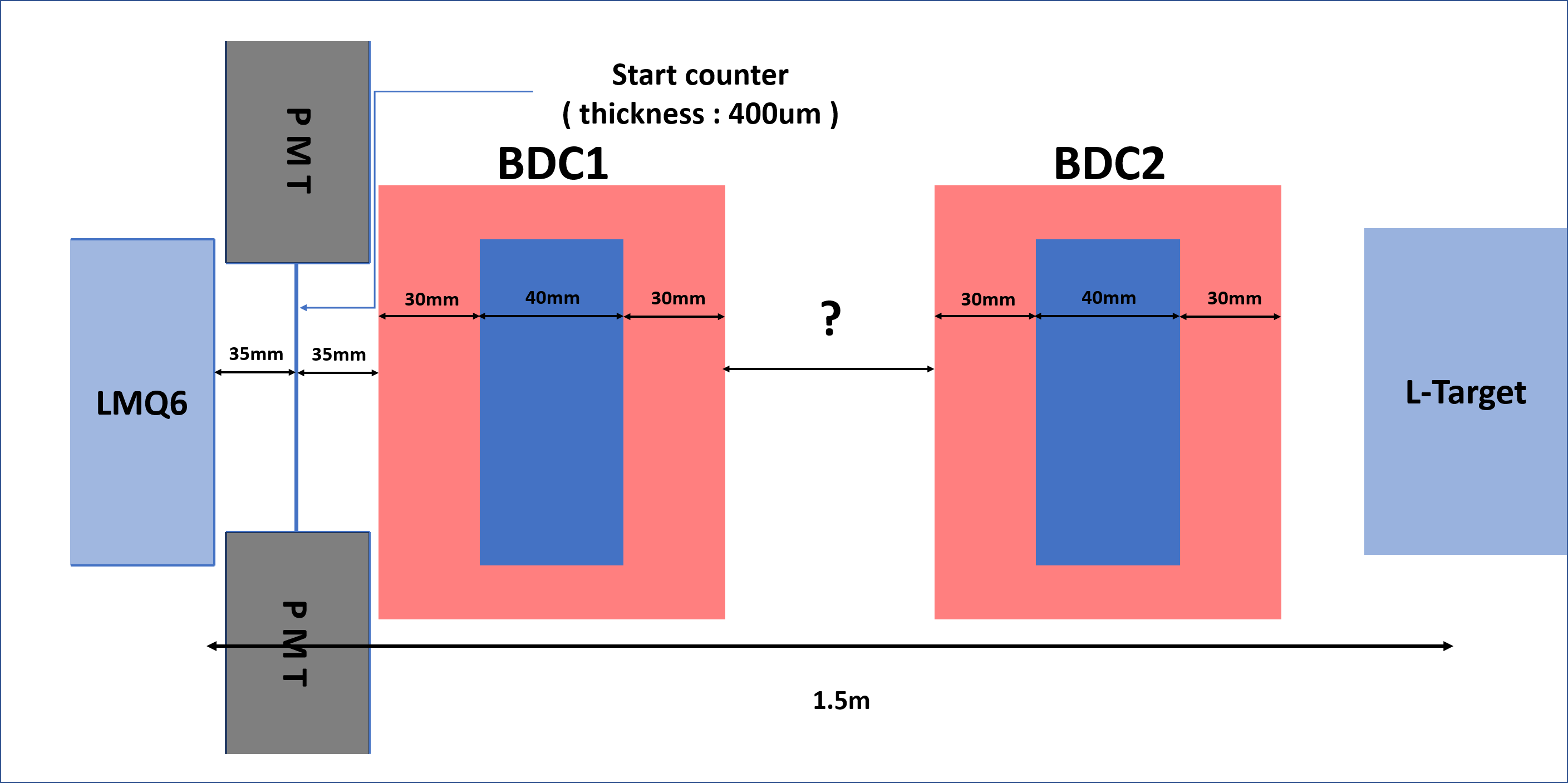 Active Area Calculation at BDC1
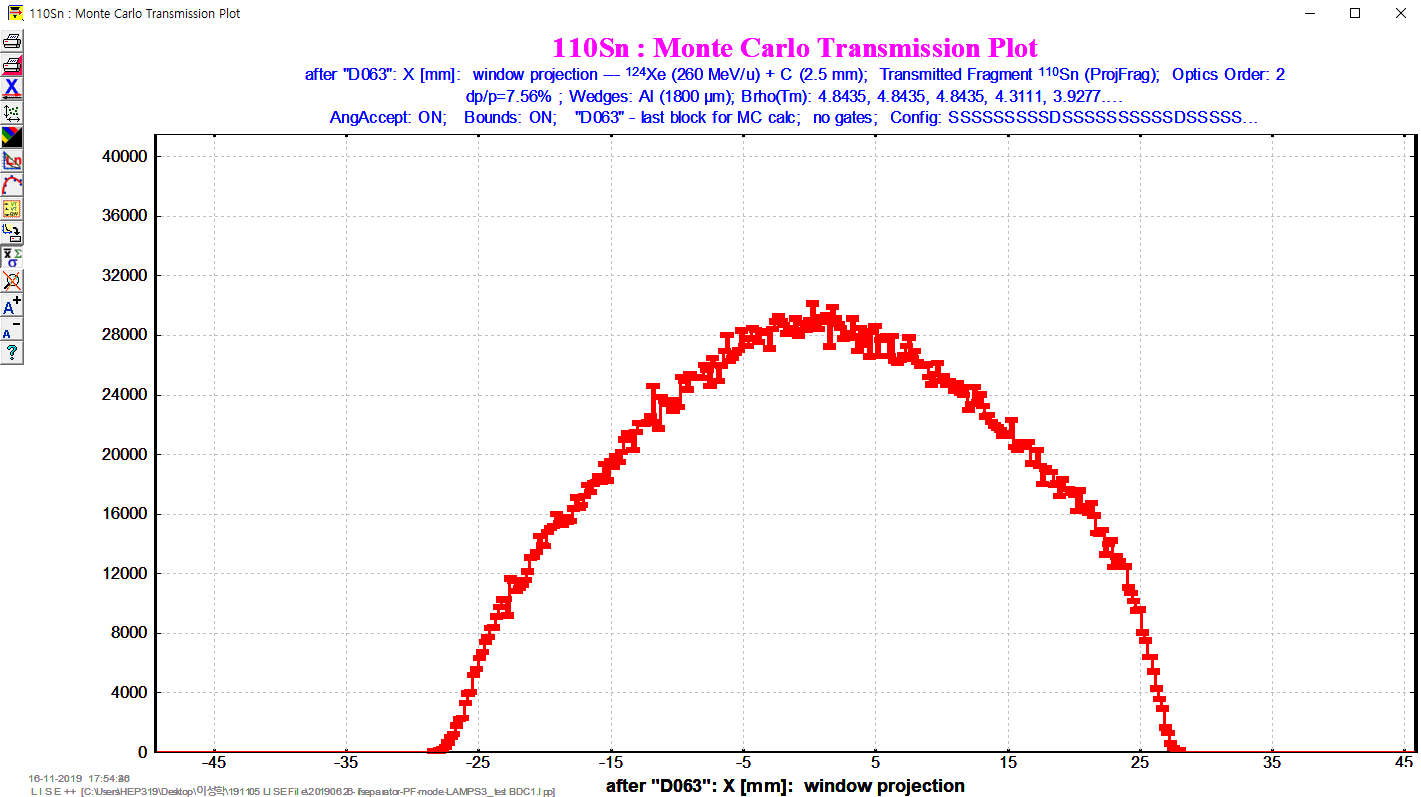 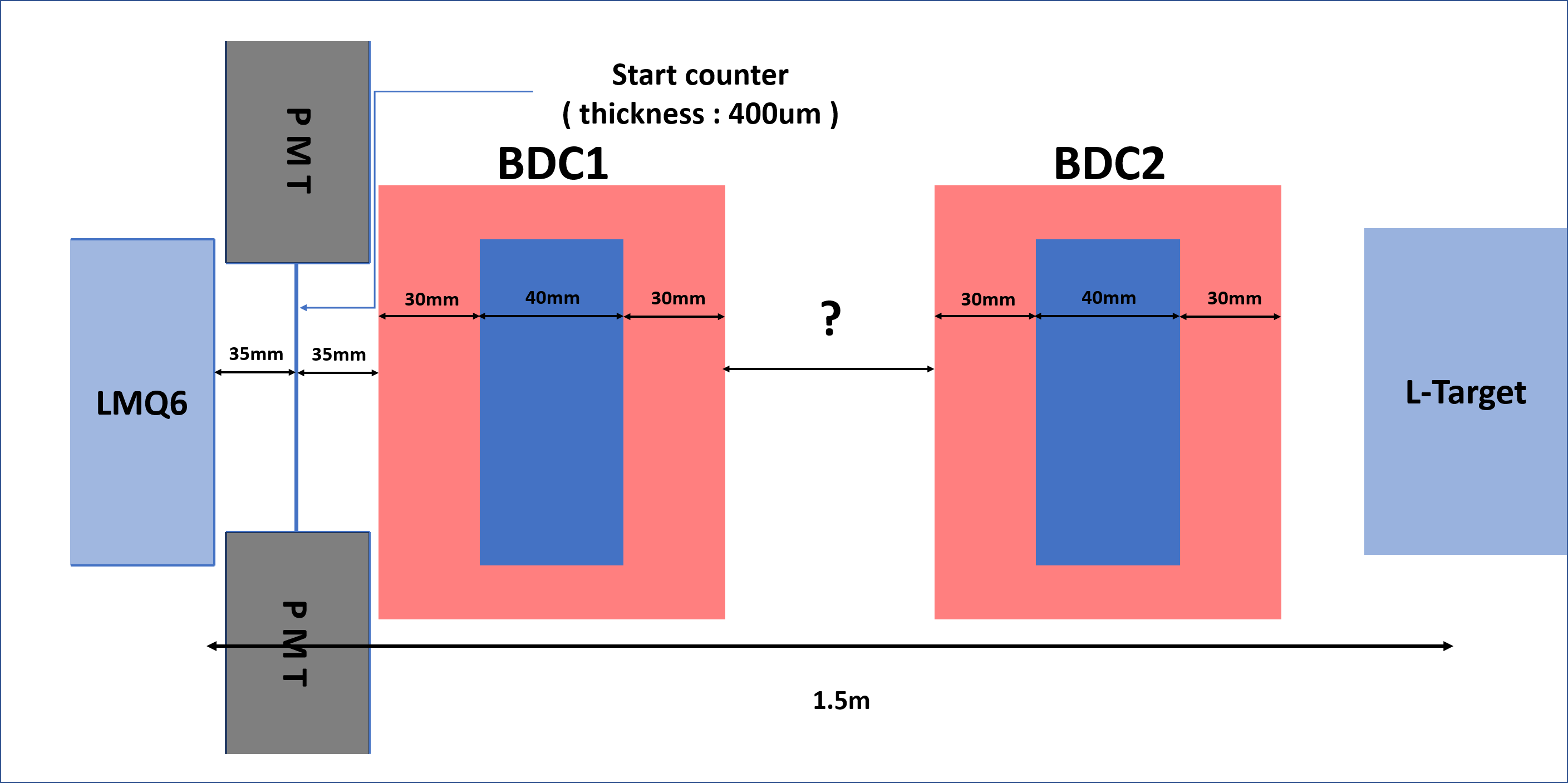 X (mm)
5M events, 2nd order calculation
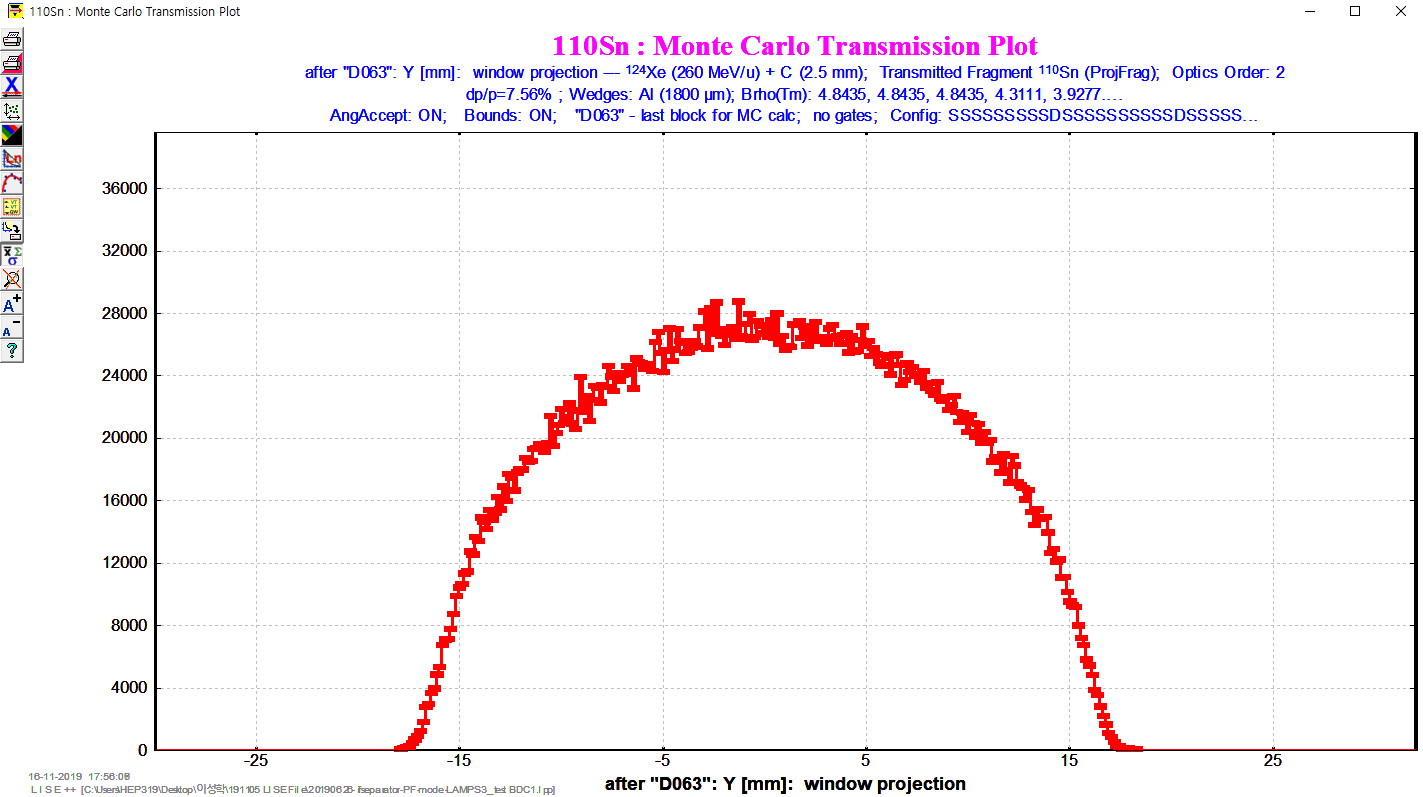 Y (mm)
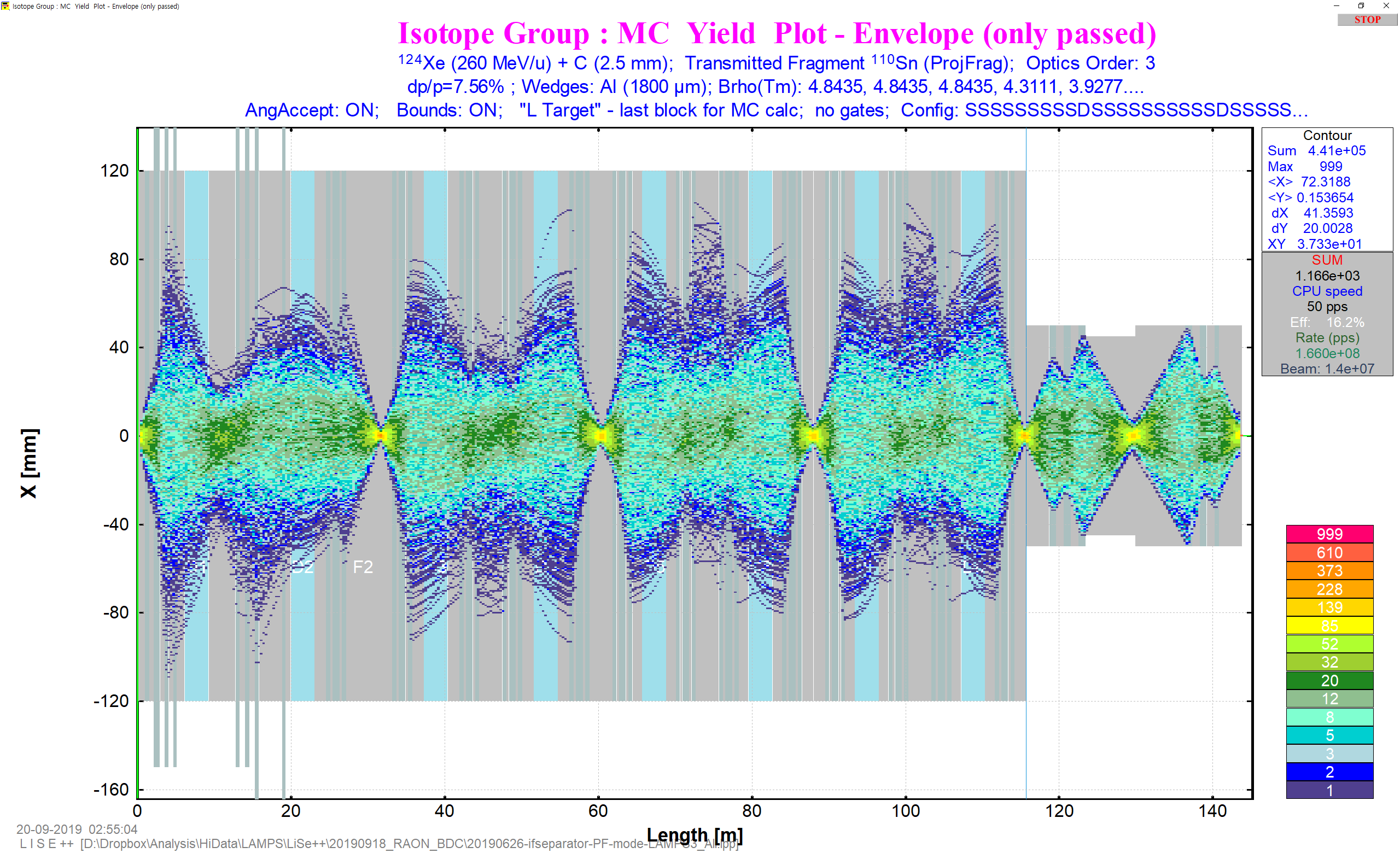 X : ± 26.5 mm
Y : ± 18.5 mm
Active area of BDC1 from 2nd order MC
: 53 x 37 mm2 (roughly ~ 60x40 mm2)
7
BDC Construction
Prototype Design
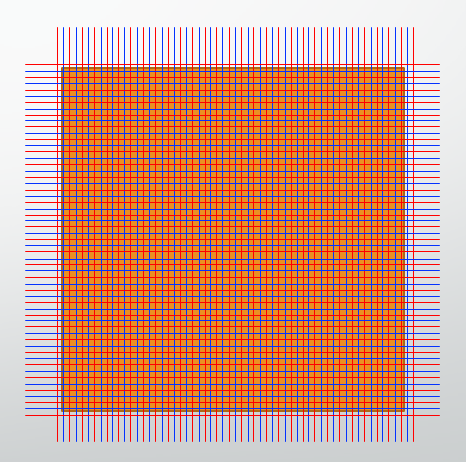 Configuration : xx’yy’ (4 planes)
Sensor Wire : 32ch
Potential Wire : 33ch
Drift Length : 2.5 mm
32 * 2.5 * 2 = 160 mm

Active Area : 160 x 160 mm2

Still under discussion to determine 
final design
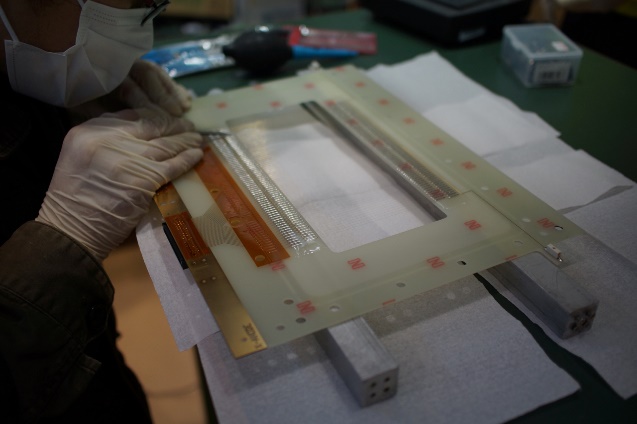 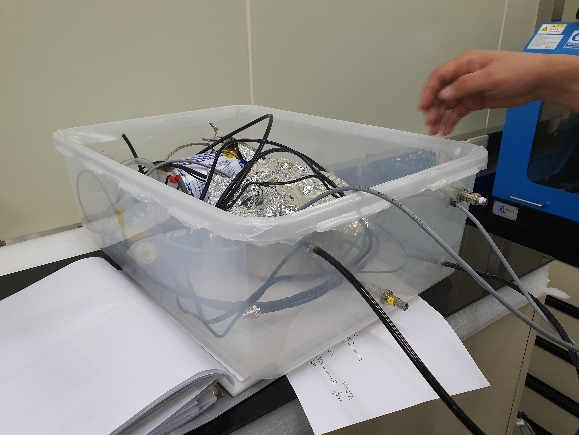 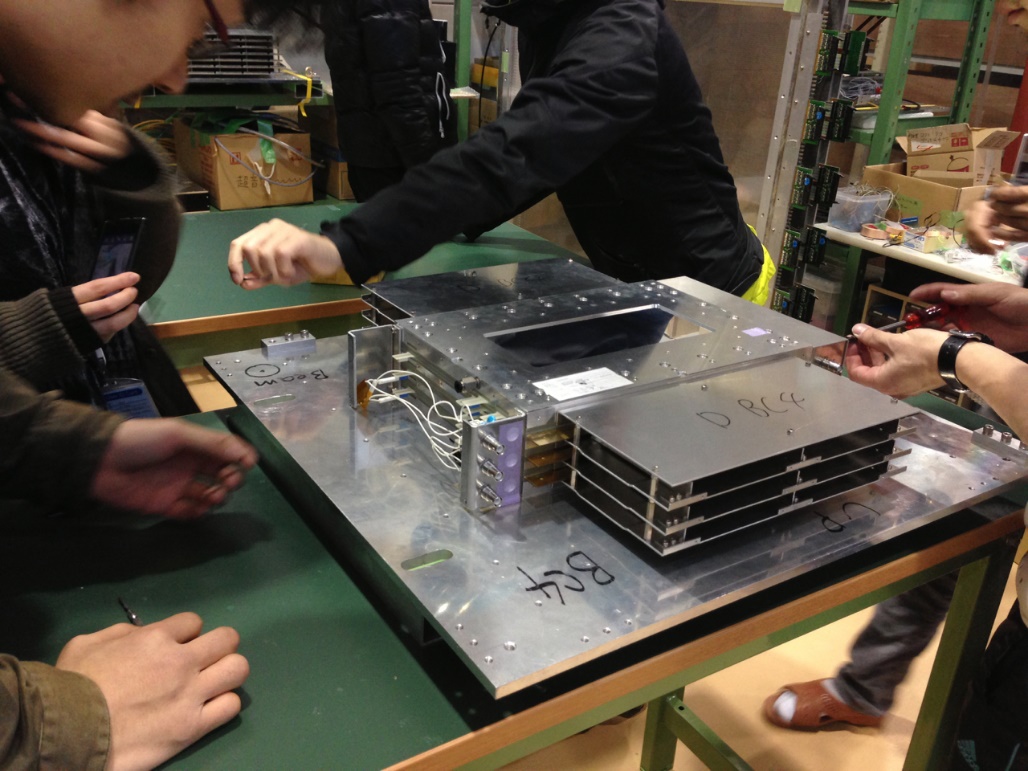 8
BDC Construction
Place for wiring
NIM Crate & Power Supply & SH Cable
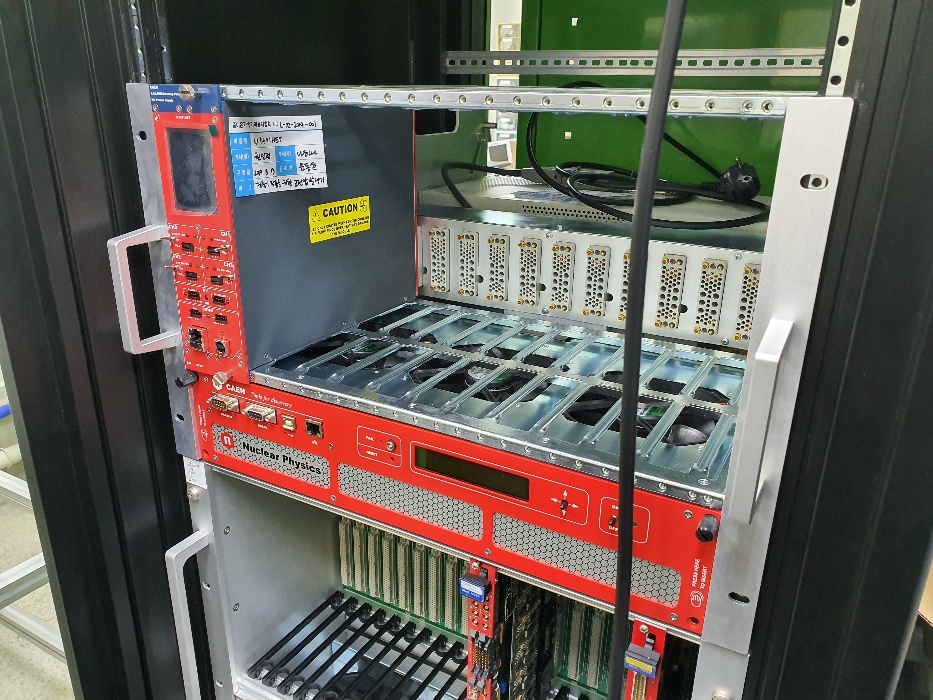 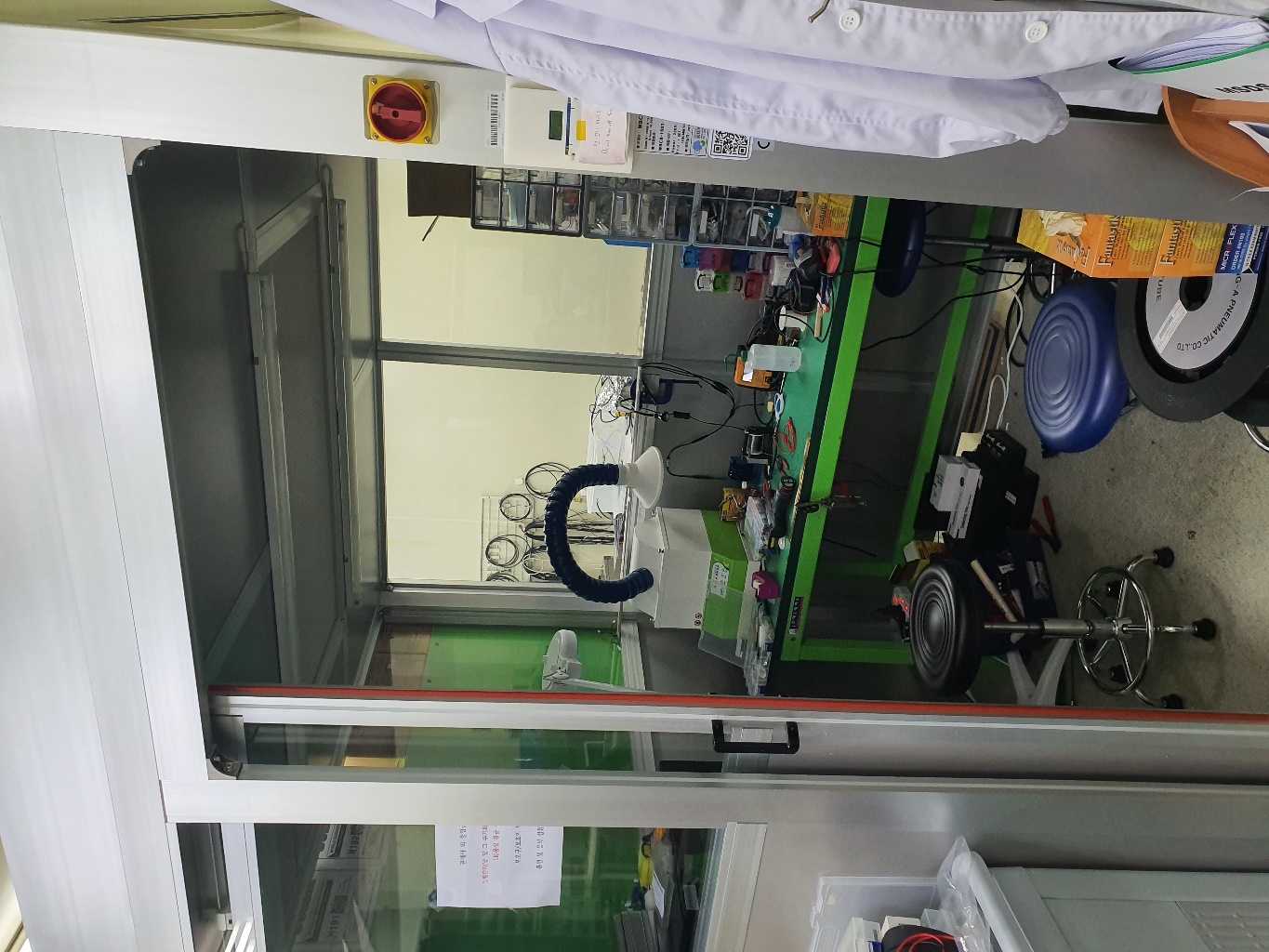 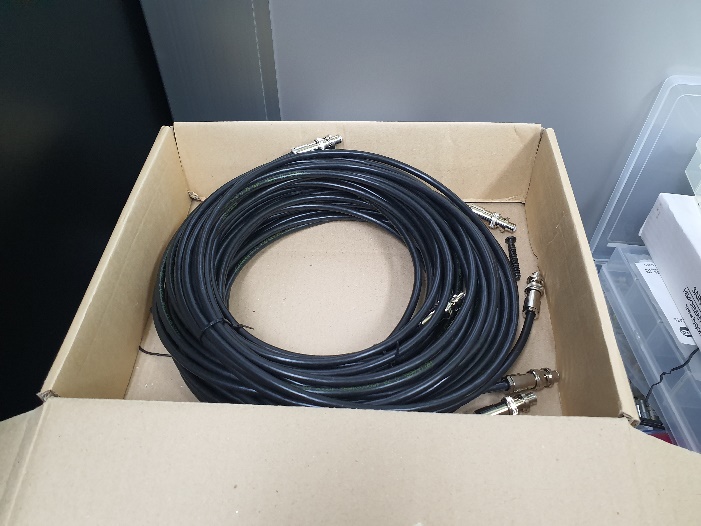 9
BDC Construction
NIM Crate & Power Supply & SH Cable
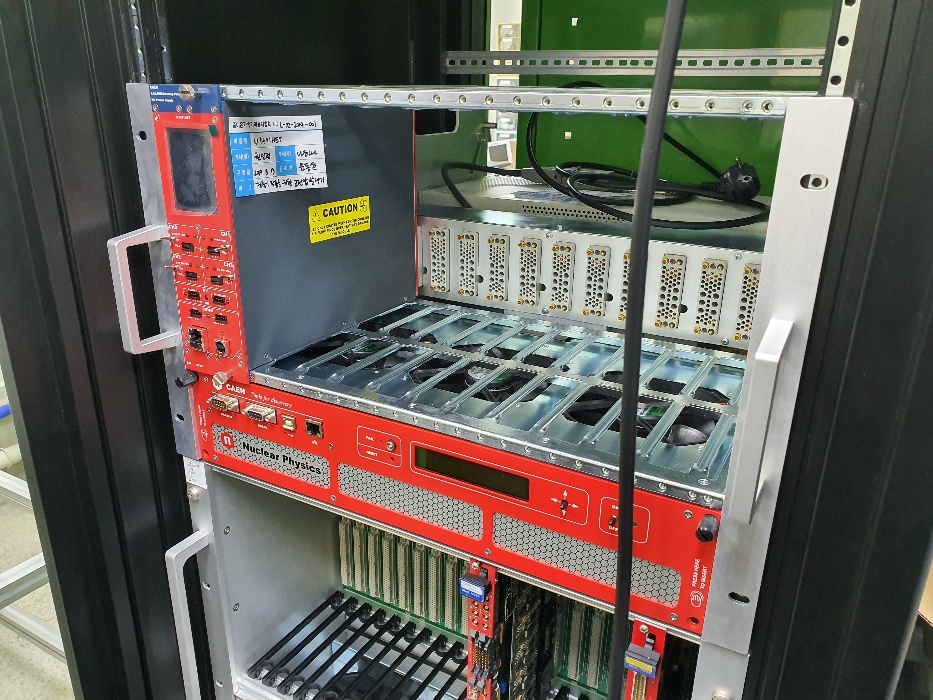 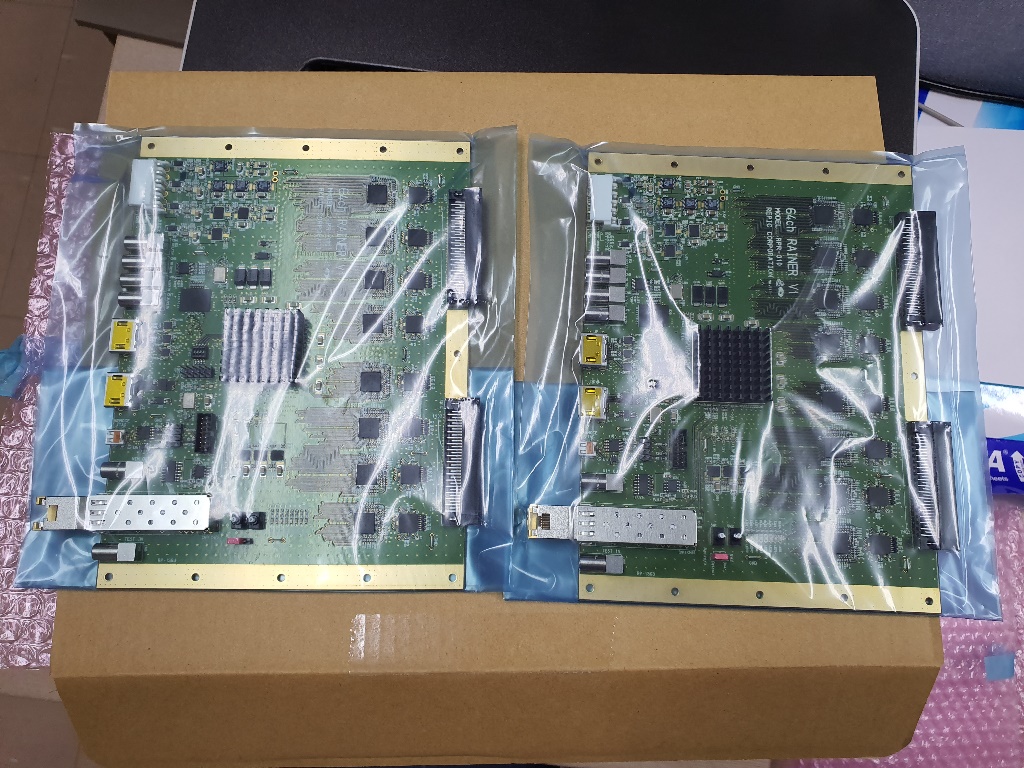 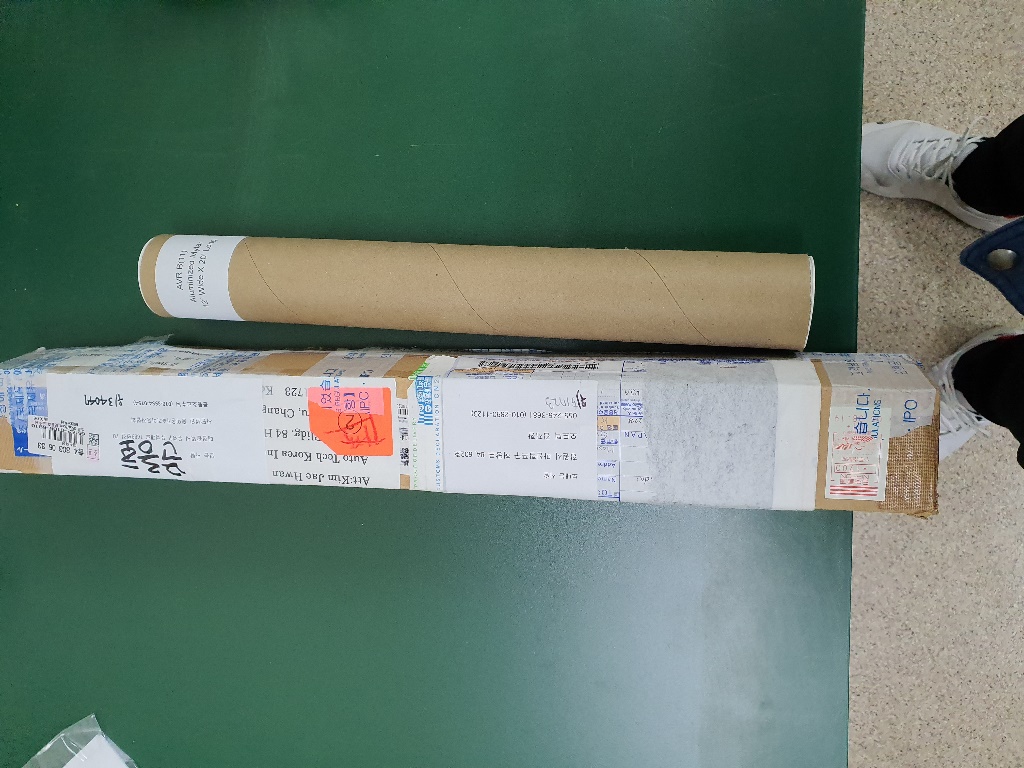 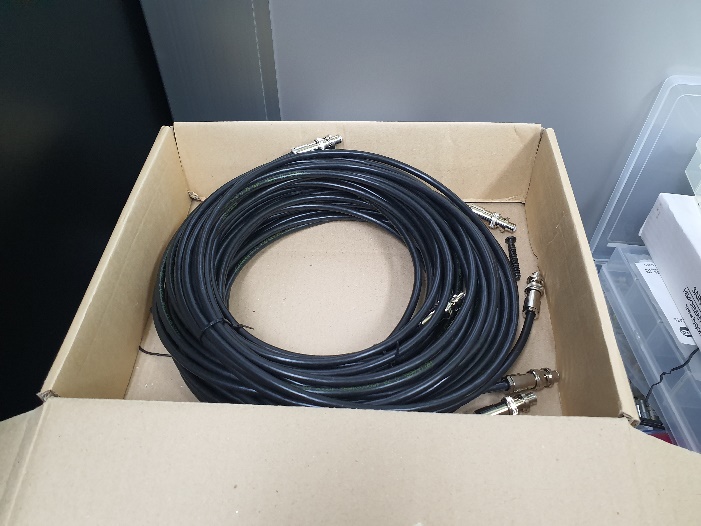 ASD and Mylar
10
Summary & Plan
Active area study at BDC without Slit (200 x 200 mm2) is done.
~ 60 x 40 mm2
Active area study at BDC is ongoing with Slit (200 x 200 mm2).
Purity study is ongoing (but not easy to make drift chamber with LISE++).
2020 Plan
Jan. – Feb. : Finalizing assembly of prototype BDC
Mar. – Apr. : Cosmic muon test
May – Jun. : Data analysis and finalize real type detector design 
Jun. – Oct. : Start to construct real type BDC
Oct. – Dec. : Beam test (not specific beam type determined yet)
11
SMURAI Detector
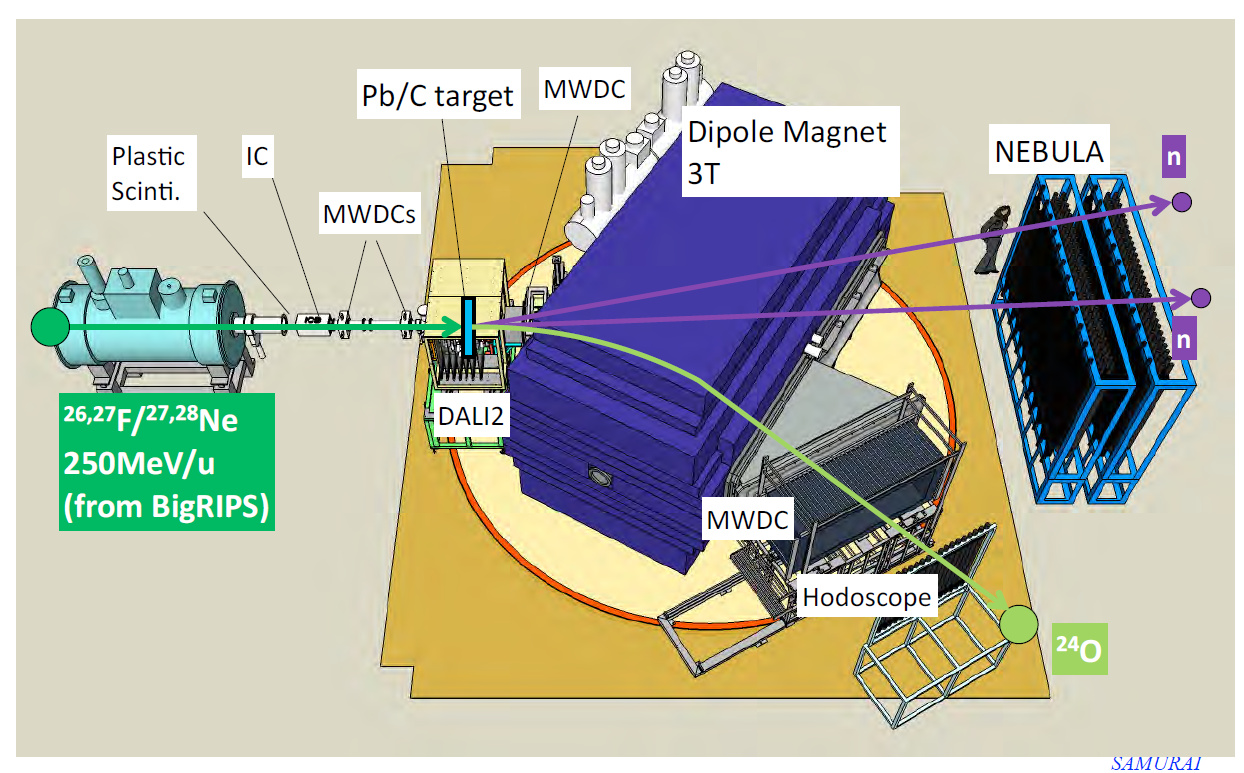 14
Beam Profile Detector in SMURAI
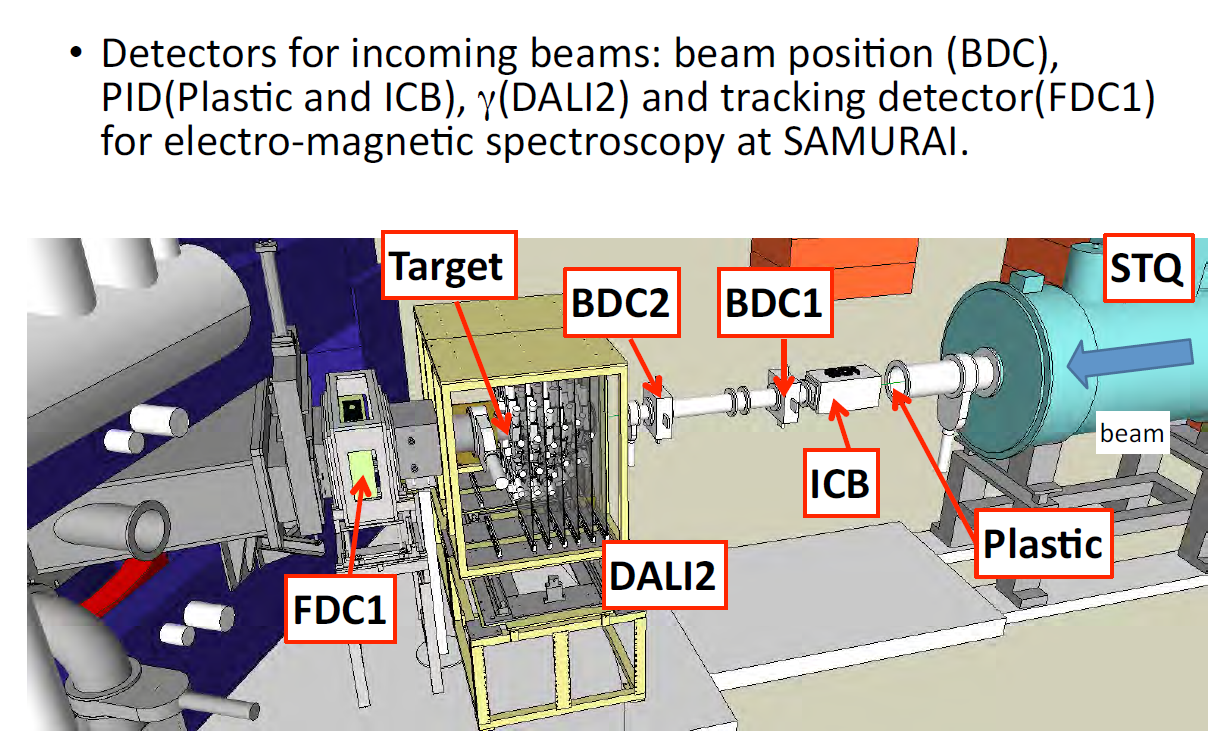 15
SMURAI BDC (Beam Drift Chamber)
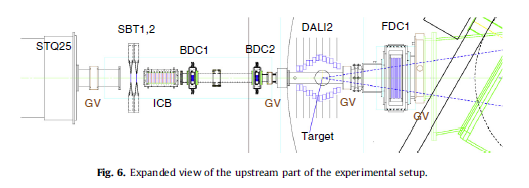 NIMB 317 (2013) 294-304

Walenta type Drift chamber
2.5 mm drift length
i-C4H10 at 50-100 torr
Anode, potential wire diameter of 20 μm(Au-W), 80 μm(Au-Al)
Cathode (gas window) 8 μmt Al-Kapton
Effective area : 8 cm x 8 cm
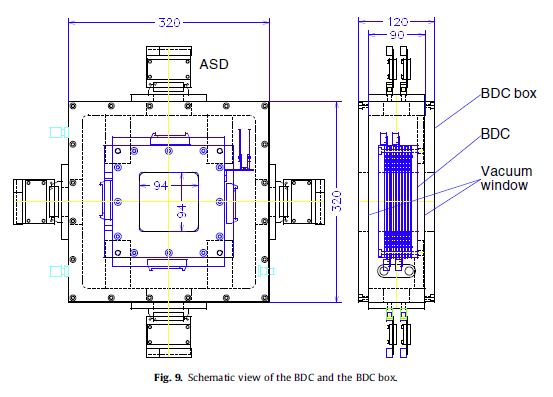 16
SMURAI BDC (Beam Drift Chamber)
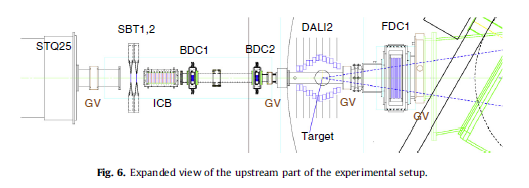 NIMB 317 (2013) 294-304

Walenta type Drift chamber
2.5 mm drift length
i-C4H10 at 50-100 torr
Anode, potential wire diameter of 20 μm(Au-W), 80 μm(Au-Al)
Cathode (gas window) 8 μmt Al-Kapton
Effective area : 8 cm x 8 cm
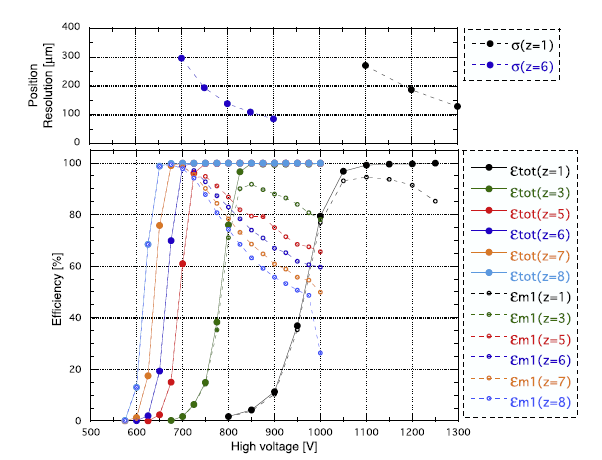 Requirements
Position resolution : ~ 100 μm
Efficiency : 100 % at > 600 V
17
SMURAI BDC (Beam Drift Chamber)
Beam Rate Estimation : LiSe++ (Seonghak Lee)







Expected Beam : 132Sn : 8 x 10+6 pps with 133.2 MeV/u

To determine specific conditions of Drift Chamber, we will use GarField program (Dr. Hwang with Seonghak Lee)
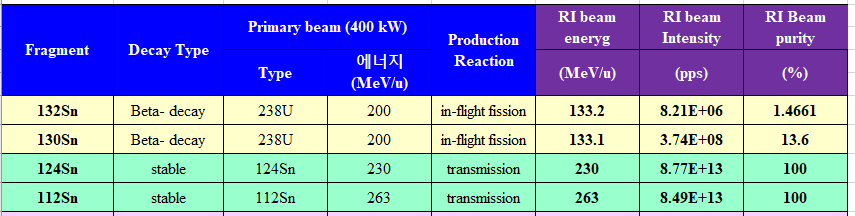 18